Брей-ринг
Раунд 1
«Занимательные задачи»
1. Волк и лиса соревновались в беге. Кто какое место занял, если известно, что волк был одним из первых, а лиса не последней?
(Лиса – 1, волк – 2)
2. Тройка лошадей бежит со скоростью 15 км/ч. С какой скоростьюбежит каждая лошадь?
(15 км/ч)
3. Пять ворохов сена и три вороха сена связали вместе. Сколько получилось ворохов сена?
(Один)
4. Катя произнесла предложение, которое являлось верным. Его в точности повторил Коля, но оно уже было неверным. Какое предложение произнесла Катя?
(Меня зовут Катя)
5. Что тяжелее 1 кг ваты или 1 кг железа?
(Одинаково)
6. Два отца и два сына застрелили трех зайцев, каждый застрелил по одному. Как это получилось?
(Дед, отец, сын)
7. Горело 5 свечей, 2 из них потушили. Сколько свечей осталось?
(Пять)
8. Четверо играли в домино 4 часа. Сколько часов играл каждый?
(4 часа)
Раунд 2
«Меры длины»
1.Какая мера длины была распространена на Руси?
(Локоть, сажень)
2. Появилась девочка в чашечке цветка. И была та девочка чуть больше ноготка. В ореховой скорлупке та девочка спала. И маленькую ласточку от холода спасла.
Как звали девочку? И какой ее рост?
(Дюймовочка.  1 дюйм = 2,54 см)
3. Какой мерой длины пользуются в большинстве государств в настоящие время?
(Метр)
4.Какую меру длины использовали на дуэли для определения расстояния между дуэлянтами?
(Шаг)
Раунд 3
«Веселые цифры»
1.Не отрывая руки от бумаги, составьте цепочку из нескольких пятерок.
2. Найдите разность:
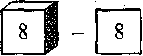 - 8 = ?
(83- 82 -8 =440 )
3. Подберите числа, назовите слова:
 1)  МЕ + * =      
2) *+ УМФ =    
3) Р + * + А =   
4) + Я =          
5) *+ А =
Место
Триумф
Родина
Семья
Сорока
4. Поставьте знаки между семерками так, чтобы равенства были верными:

7777=1            
7777=2                        
7777=3                             
7777=4
7:7+7-7=1
7:7=7:7=2
(7+7+7):7=3
77:7-7=4
Конкурс 
капитанов
На листе бумаги одновременно левой рукой нарисовать 3 треугольника, а правой 3 окружности.
Игра со 
зрителями
1.Варит отлично твоя голова: пять плюс один получается…
(не два, а шесть)
2.Вышел зайчик погулять, лап у зайца ровно…
(не пять, а четыре)
3.Ходит в народе такая молва: шесть минус три получается…
(не два, а три)
4. Говорил учитель Ире, что два больше, чем…
(один, а не четыре)
5. Меньше в десять раз, чем метр, всем известно…
(дециметр)
6.Ты на птичку посмотри: лап у птицы ровно…
(две, а не три)
7.У меня собачка есть, у нее хвостов аж…
(один, а не шесть)
8.У доски ты говори, что концов у палки…
(два, а не три)
9.Отличник тетрадкой своею гордится: внизу, под диктантом, стоит…
(не единица, а пять)
10.На уроках будешь спать, за ответ получишь…
(два, а не пять)
11.Вот пять ягодок в траве. Съел одну, осталось…
(не две, а четыре)
12.Мышь считает дырки в сыре: три плюс две – всего…
(пять, а не четыре)